Concepto de negocio
La compra, venta, consignación, exportación y distribución de automóviles así como la distribución de partes, refacciones y servicios para unidades Suzuki impulsados por fuerza motriz.
 
La instalación, operación, administración de talleres para la reparación de vehículos automotrices SUZUKI impulsados por fuerza motriz.
Cartera de productos
Swift

SX4

Gran vitara 

kisashi
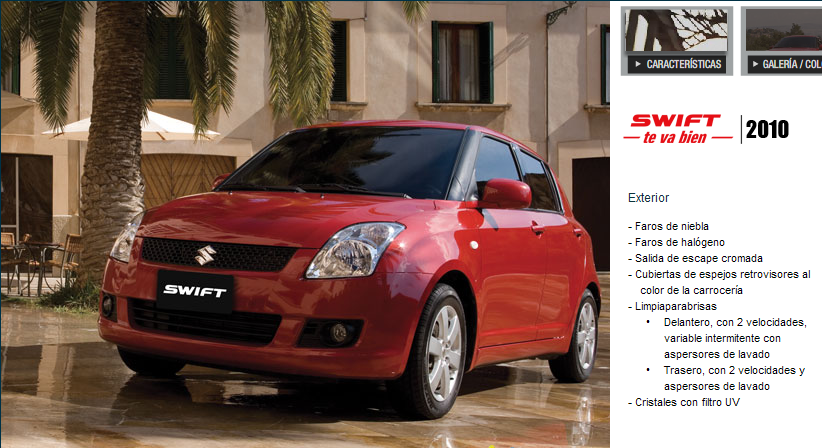 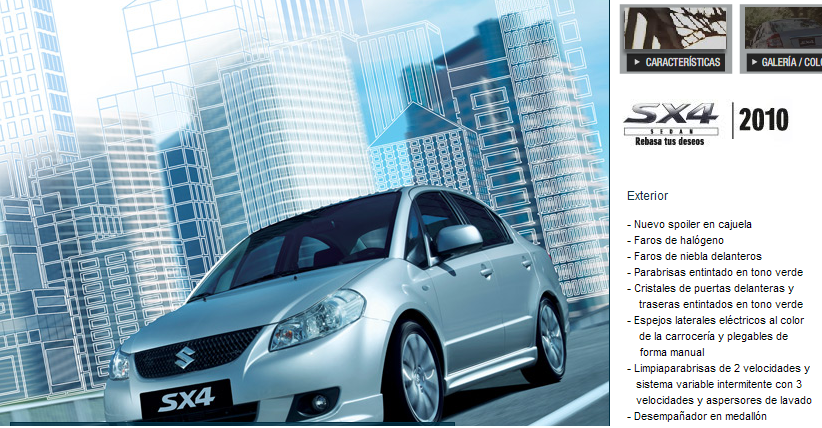 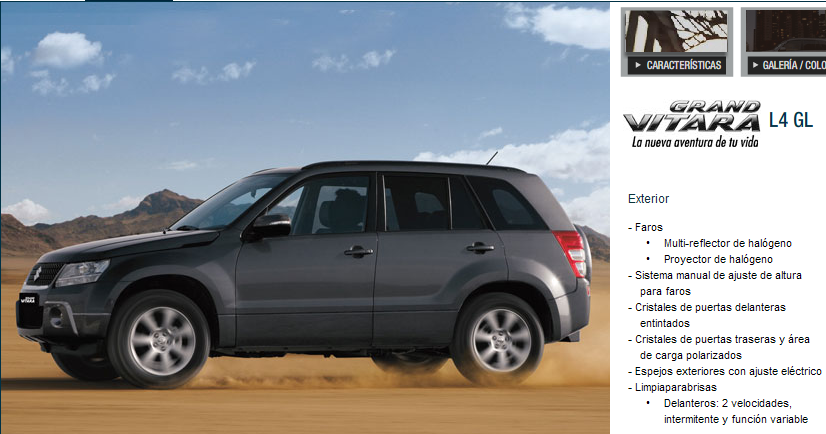 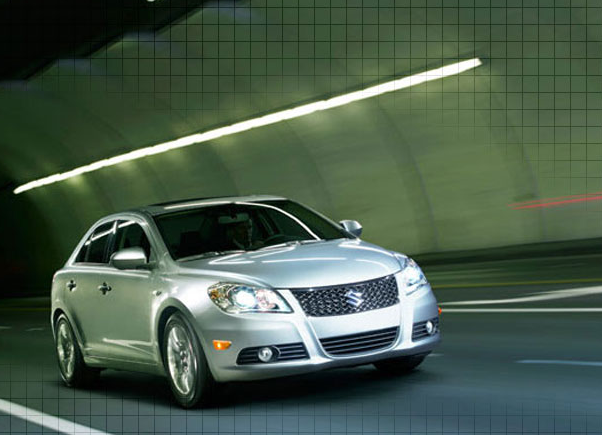 Estados y Flujos
SERVICIO
100% VTA TOTAL
20% COSTO
80% U.B.
50% GASTOS VARIOS
__________________
30% UTILIDAD NETA
REFACCIONES
100% VTA TOTAL
70% COSTO
30% U.B.
17% GASTOS VARIOS
__________________
13% UTILIDAD NETA
VENTAS
100% VTA TOTAL
90% COSTO
10% U.B.
6% GASTOS VARIOS
__________________
4% UTILIDAD NETA